সবাইকে স্বাগতম
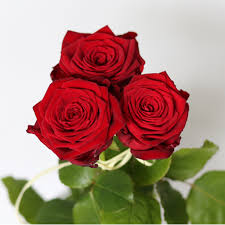 শিক্ষক পরিচিতি
জেসমিন খাতুন
        সহকারী শিক্ষক,
   যাদুর চর সরকারি প্রাথমিক বিদ্যালয়,
       রৌমারী, কুড়িগ্রাম।
পাঠ পরিচিতি
বিষয়ঃ প্রাথমিক বিজ্ঞান
শ্রেণিঃ পঞ্চম 
পাঠের শিরোনামঃ পরিবেশ দূষণ 
পাঠ্যাংশঃ পানি দূষণ
শিখণফলঃ 
২.২পানি দূষনের কারণ ব্যাখ্যা করতে পারবে.
বিভিন্ন ধরণের রোগের নাম জানতে পারবে
এসো কিছু ছবি দেখি
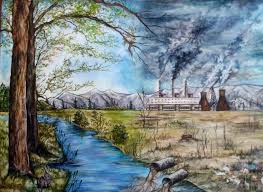 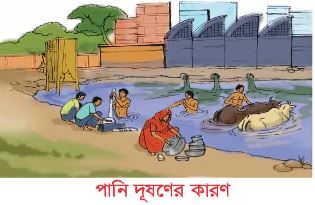 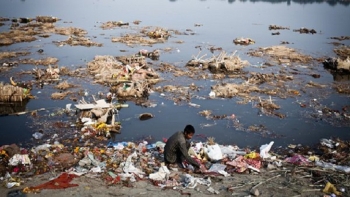 আমাদের আজকের পাঠঃ
                       পানি দূষণ
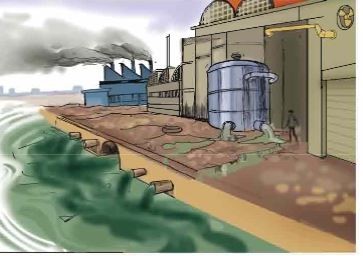 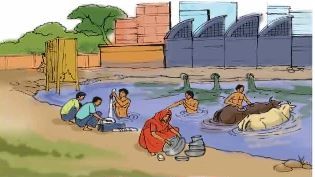 পানি দূষণের বিভিন্ন কারণ
পানি দূষণ
বিভিন্ন ধরণের ক্ষতিকর পদার্থ মিশ্রিত হয়ে পানি দূষিত হয়।
এছাড়াও ময়লা আবর্জনা পানিতে ফেলা ও কাপড় ধোয়া ইত্যাদির মাধ্যমে পানি দূষিত হয় ।
সঠিক শব্দ দিয়ে শূন্যস্থান পূরণ করঃ
ক) ............ পদার্থ মিশে পানি দূষিত হয়।
খ) পানি দূষণের ফলে..........    রোগ হয়।
গ)..............   খাদ্য শৃঙ্খলের ব্যাঘাত ঘটে।
কলেরা
ক্ষতিকর
জলজ
মূল্যায়নঃ
 পানি দূষণের তিনটি কারণ লিখ ।
সবাইকে শুভেচ্ছা
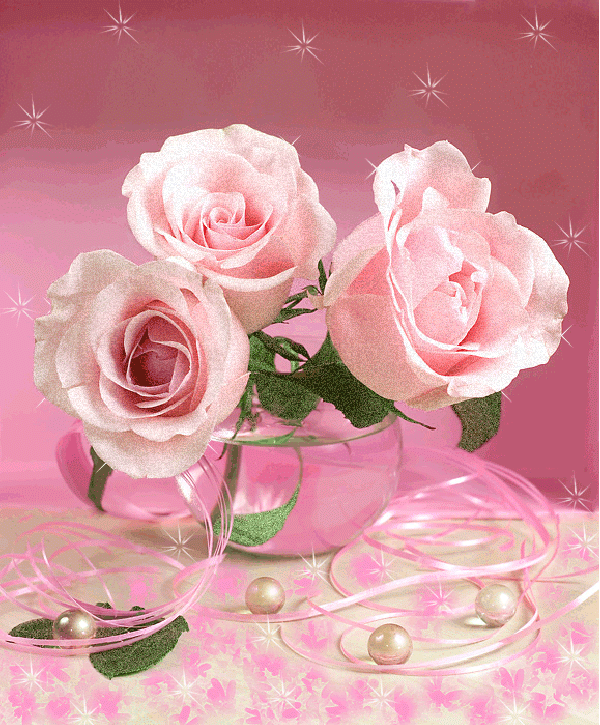